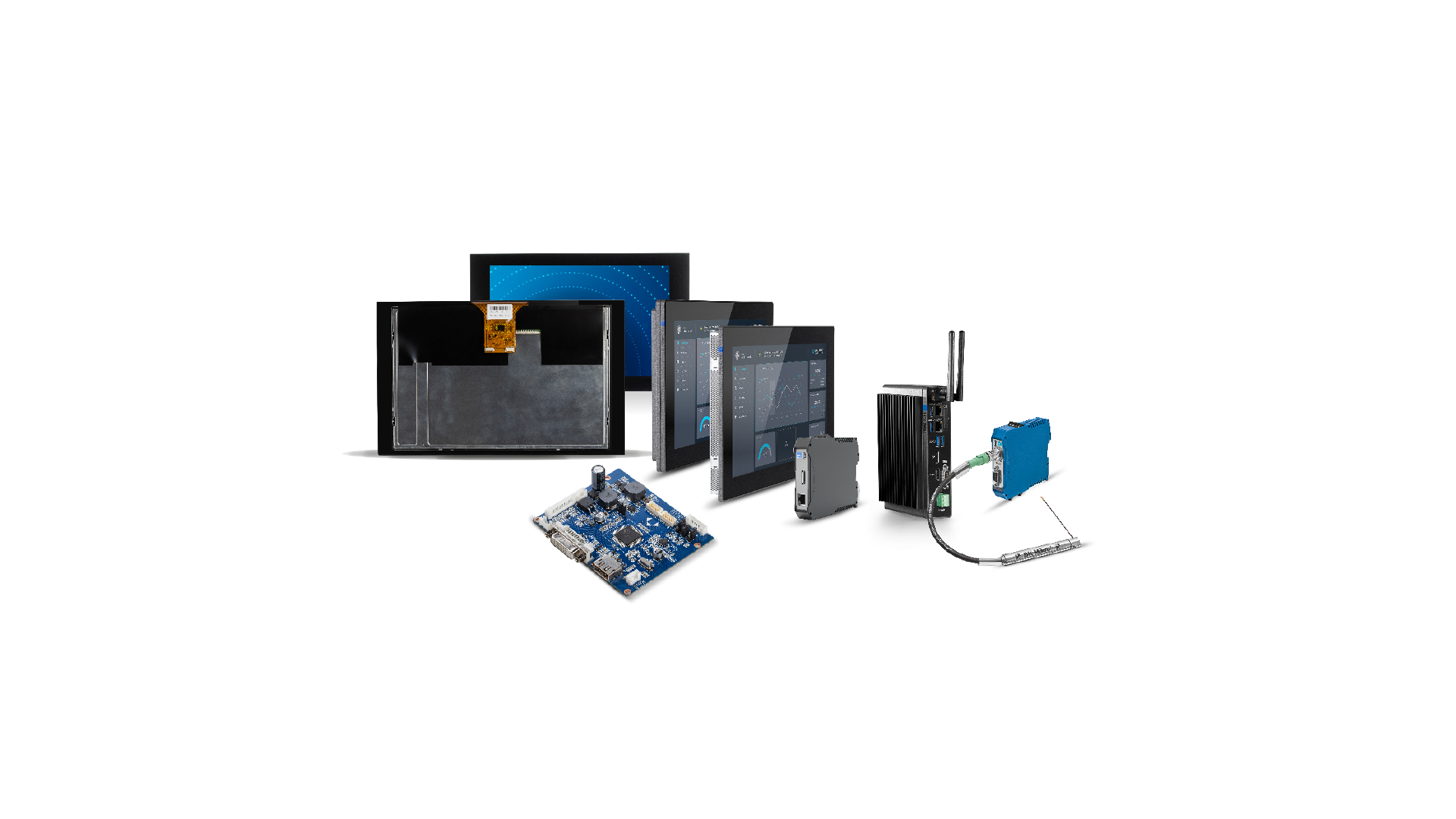 »
EMbedded COmputing.
Ort/Kunde, XX.XX.2025
DREI MARKEN, EIN VERSPRECHEN:
INNOVATIONSKRAFT MADE IN GERMANY.
Sensor- und Monitoring-Systeme
Embedded Components
Industriecomputer
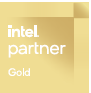 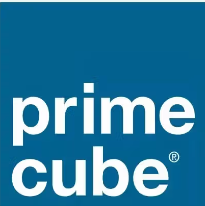 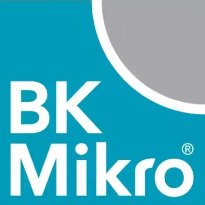 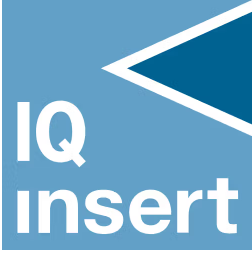 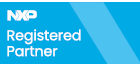 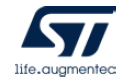 Zuverlässige Werkzeug- und Prozessüber-wachungssysteme, Sensorsystem-Lösungen für Prozesssicherheit und Produktivitätssteigerung
Displays, Touch-Sensoren und Embedded Module für das industrielle Umfeldin Industriequalität
Flexible, industrielle Computersysteme: Panel- und Box PCs, Touch-Monitore, Zubehör, Extender-Lösungen und Software
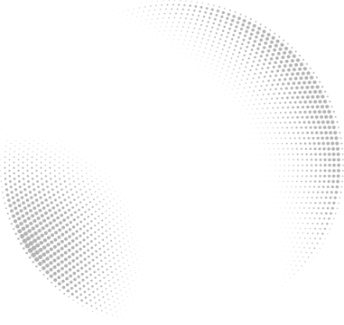 SCHUBERT SYSTEM ELEKTRONIK GMBH:
THINK LOCAL, ACT GLOBAL.
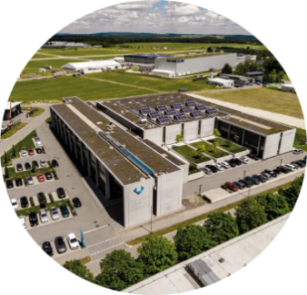 Hauptsitz, Neuhausen ob Eck, Region Tuttlingen / Bodensee
Entwicklung, Produktion mit Elektronikfertigung, Service, Qualitätsmanagement, Verwaltung
Rund 180 
Mitarbeiter/innen*
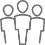 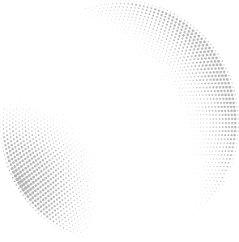 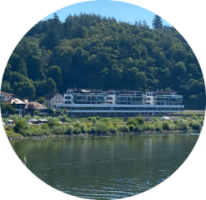 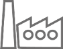 7.200 m² 
Gesamtfläche: 23.200 m²
Standort Deggendorf
Bayern
Betriebsstätte mit Software Lab sowie Konfiguration und Fertigung von Serversystemen
Umsatz*
35 Mio. €
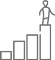 Globales 
Beschaffungs-netzwerk
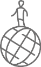 1/4 
F&E-Ressourcen
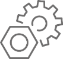 * 2022
DIE SCHUBERT GRUPPE:  
KOMPETENZ WELTWEIT.
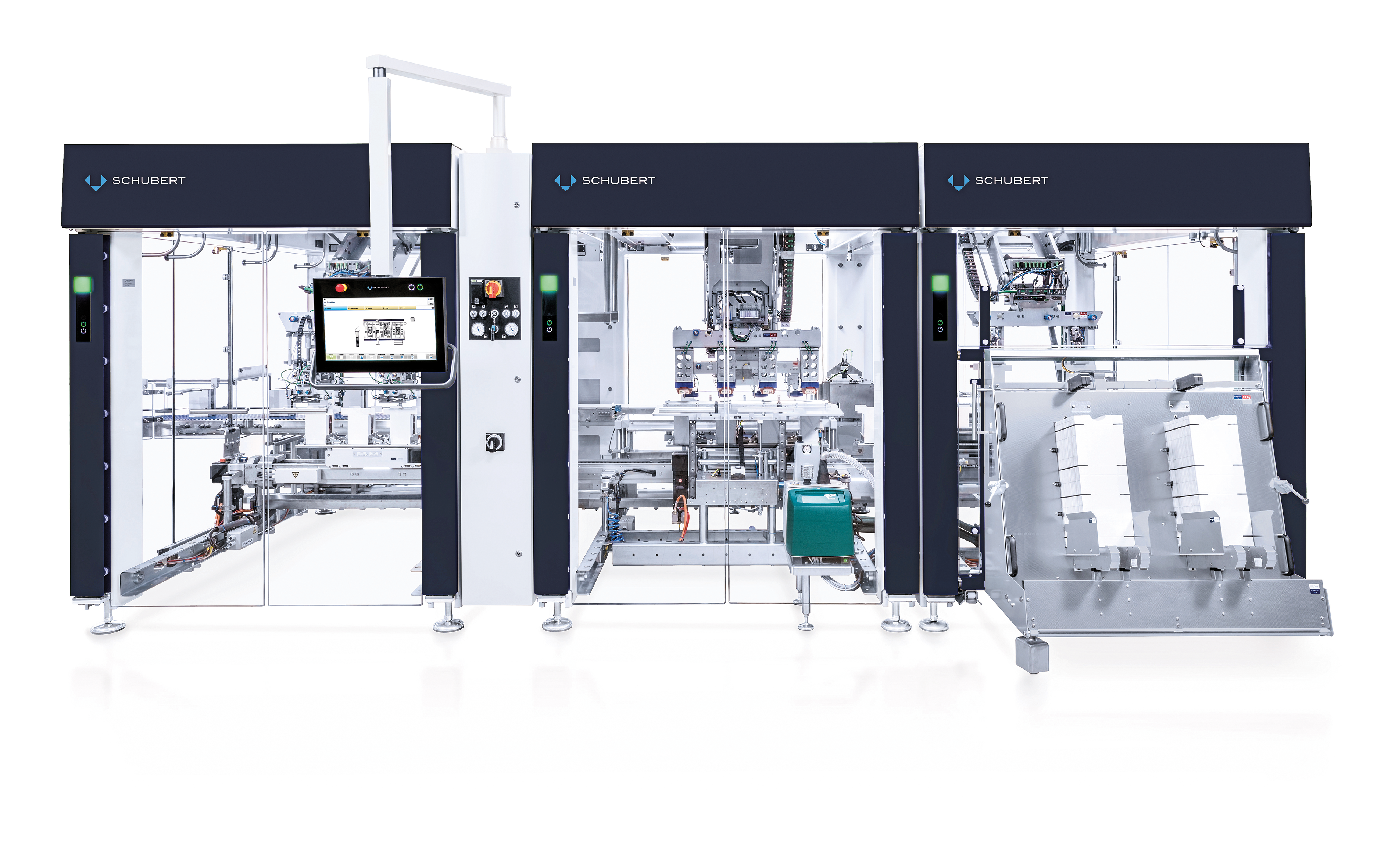 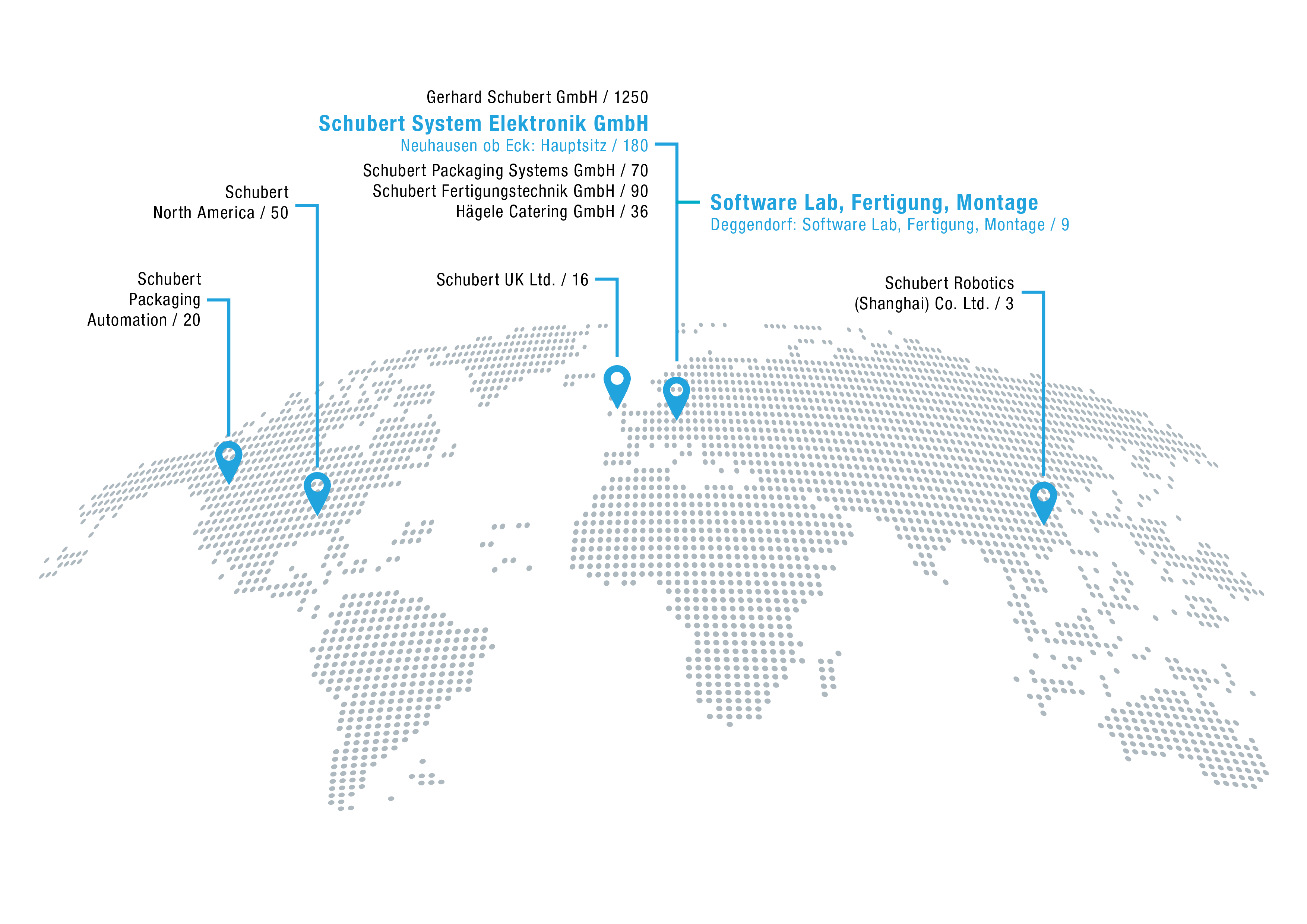 Seit 2013 sind wir Teil der Schubert Gruppe, einem Familienunternehmen mit Sitz in Crailsheim, das mit rund 1.700 Mitarbeiter/-innen innovative Verpackungsmaschinen 
entwickelt, produziert und weltweit vertreibt.

Umsatz* der Schubert Gruppe weltweit 400 Mio. €  70% in Europa / 30% weltweit

*2023
[Speaker Notes: 3. Generation]
UNSERE STÄRKEN.
Kundenspezifische
Gesamtlösungen
Monitoring-Systeme
Embedded Components
Industriecomputer
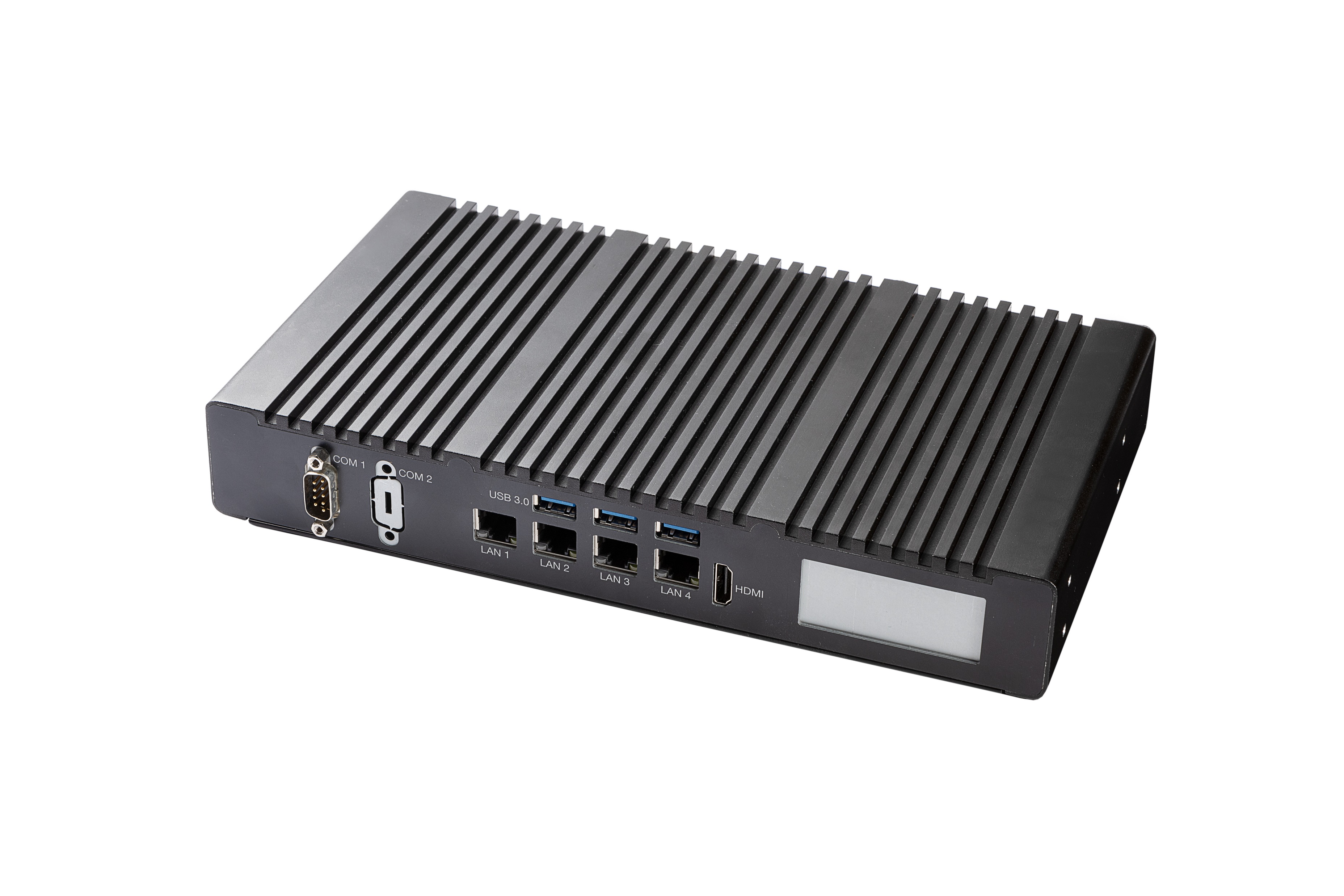 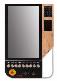 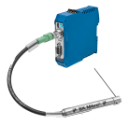 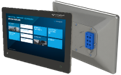 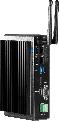 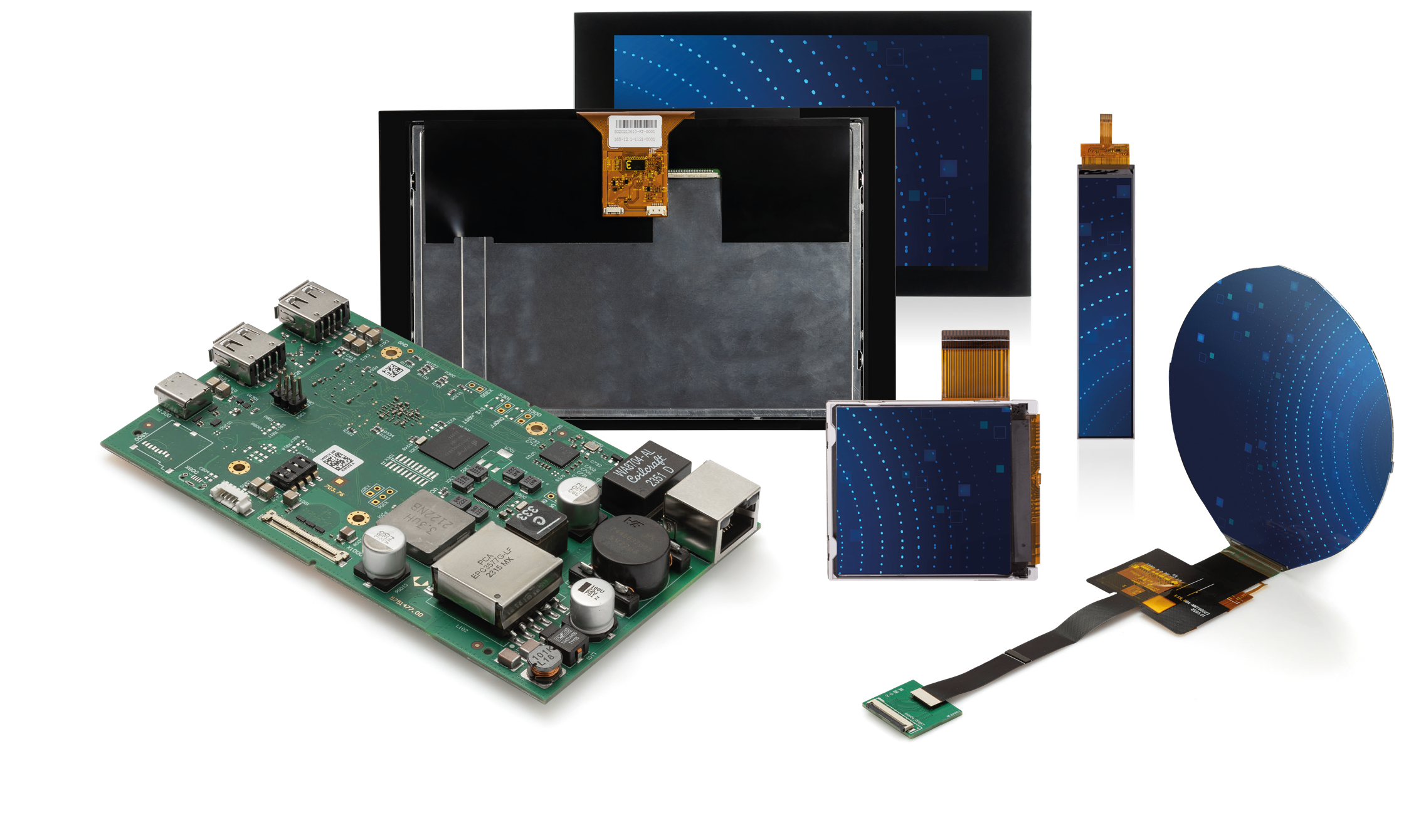 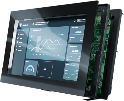 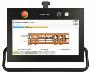 Entwicklung & Technologien, Hardware & Software
Inhouse Produktion inkl. SMD
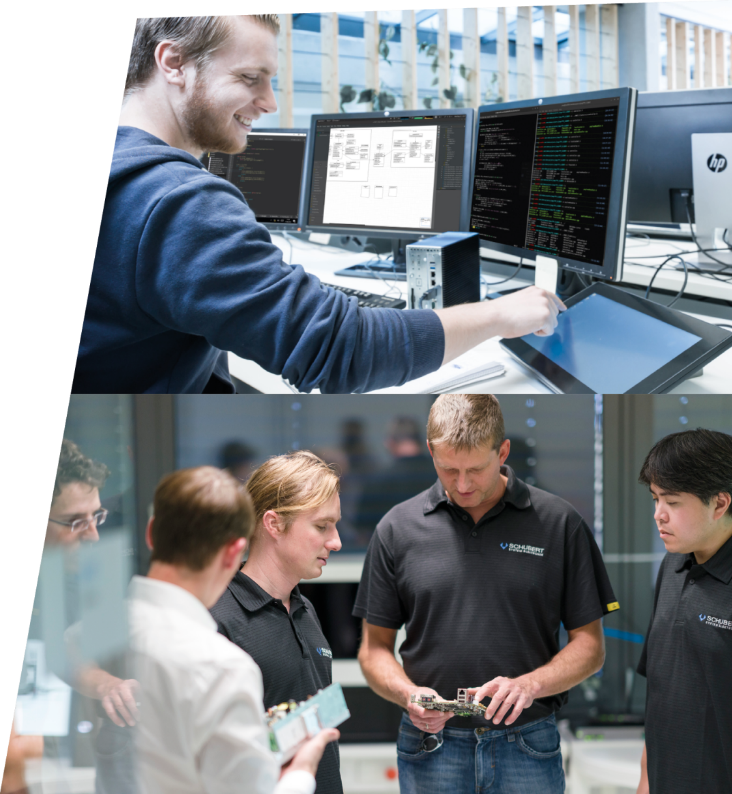 ENTWICKLUNGSKOMPETENZ
SEIT 50 JAHREN.
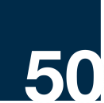 Von der ersten Idee über die Konzeptphase bis zur Serienentwicklung und Serienbetreuung.
Hardware
System-software
Embedded Software
Hardware
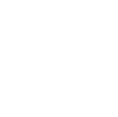 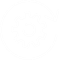 Embedded Software
System-entwicklung
Konstruktion/ Mechanik
System-software
System-entwicklung
Konstruktion
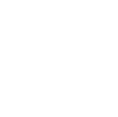 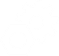 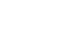 Verifikation & Validierung
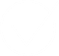 [Speaker Notes: Aufbau von Kompetenzen durch Entwicklung von eigenen Produkten in der Schubert-Gruppe]
PRODUKTION 
& FERTIGUNG
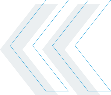 Prototypenbau und Serienfertigung der IPC und Systeme am Hauptstandort Neuhausen ob Eck.
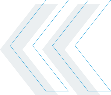 2022 Erweiterung um SMD-Linienkonzept (Surface Mounted Devices) für die Produktion von elektronischen Baugruppen.
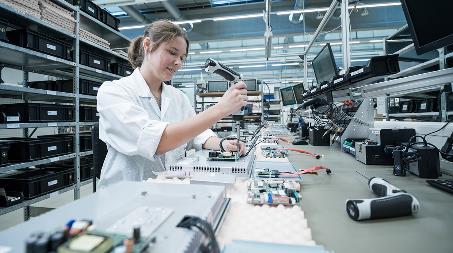 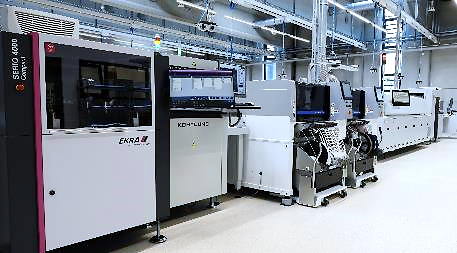 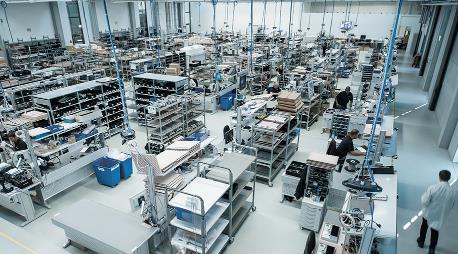